Tėvams apie paauglystę
2021 m.
Paauglystė –
...kritinis amžiaus tarpsnis. Tai savęs ieškojimo ir saviraiškos laisvės metas. Paaugliai bando spręsti savęs pažinimo problemą. Ir patiems tėvams kyla daug įvairių jausmų, klausimų, kaip bendrauti su paaugliu.
Namai – vieta, kur saugu, įgyjamos vertybės ir mokomasi bendrauti. Svarbu, kad paaugliai jaustųsi pripažinti. Taip pat svarbu, kad paauglys turėtų savo erdvę – tiek fizinę, tiek emocinę, svarbu paisyti jo nuomonės. Tačiau vis dažniau sunku susikalbėti su paaugliais.
Paaugliai maištauja dėl:
...paauglio noro būti savarankišku.
 Paaugliai siekia atsiskirti nuo tėvų ir labiau susitapatinti su bendraamžiais ir tai yra normalu. Problema kyla tada, kai tėvai pradeda maišyti paauglių nepaklusnumą su noru būti savarankiškesniu, t. y. užaugti.
Paaugliai maištauja dėl:
...siekio pritapti prie draugų. 
Dauguma paauglių nori patys nuspręsti, kada jiems eiti miegoti, klausytis muzikos ir t. t. Jie nori naktį praleisti pas draugus, domėtis tuo, kuo nesidomima šeimoje. Siekdami pritapti prie draugų, vaikai gali imtis gan ekstremalių permainų. Jie jaučia spaudimą iš aplinkos elgtis taip, kaip elgiasi kiti. Į paauglių „užgaidas“ daug laiko praleisti ne su šeima, o su draugais, reikia žiūrėti dalykiškai, matyti naudą, ateitį. Draugystė su bendraamžiais yra svarbi, nes sukuria socialinį kontekstą, kuriame vaikai mokosi, kaip kurti ir palaikyti santykius. Paaugliams bręstant, keičiasi ir jų santykis su bendraamžiais. Jis tampa artimesnis, intymesnis. Paaugliai pradeda dar labiau mėgautis užmegztu patikimu santykiu su draugais. Didelė tikimybė, kad paaugliui susidūrus su sunkumais jis pagalbos bus labiau linkęs prašyti ne tėvų, bet draugų, kadangi jausis labiau su jais susitapatinęs, artimesnis.
Paaugliai maištauja dėl:
...per griežtų ribų bei per didelės kontrolės.
Paaugliui reikia vis daugiau erdvės, o tėvai jame vis dar mato mielą darželinuką, vedamą už rankutės. Tai reiškia, kad tėvams, pajutus vaikų maištą, reiktų atkreipti dėmesį į tai, kas jų šeimoje keičiasi. Galbūt neprogresuoja santykiai? 
Derėtų vengti valdingos kontrolės ir moralizavimo. Tėvams atėjo laikas keistis ir kartu su vaikais žengti į naują šeimos vystymosi etapą – pripažinti paauglystę ir su tuo skaitytis. Bet ribos neturi būti peržengtos, kad šeimos demokratija nevirstų anarchija ar paauglio diktatūra.Šeimoje reikėtų nusistatyti taisykles, paauglys turėtų žinoti, kas jo laukia nusižengus. Svarbu numatyti tinkamus drausminimo būdus ir iš anksto paauglį su jais supažindinti. Taisyklių bei drausminimo būdų reikia laikytis nuosekliai, nes kitaip nebus rezultato. Susitarimų turi laikytis ir tėvai.
Patarimai, kaip efektyviai bendrauti su paaugliais
– Būkite pasiekiami. Aiškus rodymas, kad tėvai pasiruošę išklausyti, padeda paaugliams atsiverti. Pokalbiams išnaudokite visas galimybes ir tuomet skirkite visą dėmesį vaikui.
– Išmokite klausytis. Elkitės su jais kaip su jaunais suaugusiais, o ne vaikais. Jokiu būdu nepertraukinėkite moralizuodami.
– Domėkitės paauglio pasauliu. Klauskite, kuo jie domisi ir būtinai išklausykite atsakymus, elkitės su jais kaip su turinčiais savo nuomonę ir savitą skonį.
– Būkite pasiekiami. Aiškus rodymas, kad tėvai pasiruošę išklausyti, padeda paaugliams atsiverti. Pokalbiams išnaudokite visas galimybes ir tuomet skirkite visą dėmesį vaikui.
Patarimai, kaip efektyviai bendrauti su paaugliais
– Įsiklausykite į paauglių jausmus. Leiskite jiems išreikšti neigiamas emocijas.
– Atsiliepkite į tai, ką paaugliai pasakė. Kartais atkartokite jų pasakytus žodžius ar frazes. Atsiliepkite į tai, ką jie bando išreikšti, ypač į jausmus.
– Žvelkite su perspektyva. Pokalbio su paaugliu nepaverskite kova – neneikite paauglio jausmų. Stenkitės sukurti sąlygas, kad pokalbis vyktų lengviau, pavyzdžiui, kalbėkitės valgymų metu.
Patarimai, kaip efektyviai bendrauti su paaugliais
– bendraudami visada pasidalinkite argumentais, kodėl vienaip ar kitaip mąstote, jaučiatės ir elgiatės.
 – suteikite laisvės paaugliui spręsti, o po to kartu aptarkite patirtį – ką vertingo paauglys suprato, išmoko, kokie klausimai jam kilo. 
 – stiprinkite tarpusavio ryšį dalyvaudami paaugliui maloniose veiklose, drąsinkite jį siekti savo tikslų ir skirkite individualaus dėmesio veikdami kartu ką nors įdomaus.
Patarimai, kaip efektyviai bendrauti su paaugliais
– Nepraraskite kantrybės ir nepasielkite taip, dėl ko vėliau reikėtų patiems gailėtis. Kiekvienas konfliktas, netinkamai išsakyta kritika sumažina paauglio pasitikėjimą tėvais. Santykį žaloja, kai patys tėvai nelinkę laikytis susitarimų, o ką jau kalbėti apie tėvų girtavimą, bet kokį smurtą šeimoje. Praėjus šiuos „pragaro ratus“ vėliau atkurti ryšį su paaugliu gali būti beveik neįmanoma. 
– Nepamirškite, kad vaikams yra svarbi tėvų nuomonė, kad jie stengiasi pateisinti tėvų lūkesčius, tik tai jie daro savo metodais, tokiais, kuriuos tėvai ne visada iš karto supranta ir įvertina. Taip paaugliai rašo savo individualią biografiją, t. y. savo gyvenimo scenarijų.
6 suaugusiųjų klaidos bendraujant su paaugliu
Visos problemos ir nesusikalbėjimai „nurašomi“ sunkiam etapui – paauglystei. Jei paauglys visas dienas neišlenda iš kambario arba nustoja valgyti namuose arba dieną miegą, o naktį būdrauja arba atsisako eiti į mokyklą, nes jaučiasi per daug pavargęs neretai tėvai tokį paauglio elgesį priskiria paauglystei ir per daug dėl to nesuka galvos. Ir tikrai paauglystė yra keisto elgesio, savęs ieškojimo, intensyvaus mąstymo, emocijų šokinėjimo etapas, tačiau paauglystė yra ir etapas kada prasideda nemažai ligų ir sutrikimų, todėl negalima žiūrėti pro pirštus, jei keistas ir neįprastas paaugliui elgesys kartojasi ir tęsiasi ilgesnį laiką.
6 suaugusiųjų klaidos bendraujant su paaugliu
Paauglys yra laikomas jau visiškai suaugusiu ir už save atsakingu žmogumi. Paauglio mąstymas dar yra egocentriškas, t.y. pasaulis vis dar sukasi aplink jį patį, jis dar ne visada supranta priežasties ir pasekmės ryšio, dar ne visada turi tinkamus problemų sprendimo įgūdžius, dar nevisiškai suvokia, kad mirtis yra negrįžtamas procesas, o jis nėra visagalis ir „jam tai šitaip nenutiks“. Paauglio kūnas bręsta greičiau nei ateina jo emocinė branda, todėl jis nėra visiškai suaugęs asmuo, nors išoriškai ir gali taip pasirodyti. Aišku, paaugliui reikia suteikti daugiau laisvės ir pasitikėjimo nei vaikui, duoti daugiau darbų ir pareigų, bet reikia nepamiršti, kad jis dar nėra suaugęs ir pasaulį suvokia ne visai realistiškai.
6 suaugusiųjų klaidos bendraujant su paaugliu
Tėvams per sunku matyti savo bręstantį vaiką, todėl jie atsitraukia nuo vaiko ir auginimo proceso. Liaudies išminti sako „kaip pasiklosi, taip išmiegosi“, su tokiu principu kai kurie tėvai ir žiūri į paauglius, tiesiog atsitolina nuo jų ir nebesikiša į jų gyvenimą. Jei paklausite pedagogų, į tėvelių susirinkimus ateina tik pirmokų, antrokų tėveliai, o vėliau tėvai dažniausiai nebesigilina į vaikų mokslus, draugus, laisvalaikį. Visiškas nusišalinimas nuo paauglio auginimo nėra visai teisinga strategija, nes ne visi paaugliai geba patys susiorientuoti pasaulyje, o geranoriškas patarimas gali būti naudingas. Tai nereiškia, kad reikia paauglį kontroliuoti ir nuolat reguliuoti, bet stebėti ir žinoti, ką ir su kuo jis veikia, yra būtina.
6 suaugusiųjų klaidos bendraujant su paaugliu
Paauglys yra laikomas vaiku. Kai kurie tėvai niekaip negali susitaikyti su tuo, kad jų vaikas auga ir net to nemato. Bando paauglį rengti vaikiškais drabužiais, kontroliuoti kiekvieną žingsnį, nubrėžti griežtas ribas ir pan. Paauglystė yra tas etapas, kada tėvai turi pratintis paleisti savo vaiką į gyvenimą, todėl reikia paaugliui suteikti vis daugiau erdvės ir laisvės, transformuoti jo pareigas ir teises, derėtis dėl taisyklių.
6 suaugusiųjų klaidos bendraujant su paaugliu
Norint išlaikyti ryšį su paaugliu yra jam pataikaujama, pildomi visi jo norai. Kai ryšys su paaugliu vaiku pradeda trūkinėti, tėvai išsigąsta ir bando tą ryšį išlaikyti papirkinėdami vaiką, eina kartu apsipirkti ir perka vaikui viską, ką jis nori; vežasi prabangių atostogų ar rengia vakarėlius kartu su paauglio draugais. Toks papirkinėjimas gali veikti ribotą laiką, bet tikras ryšys nenuperkamas, o uždirbamas nuolatiniu artimu bendravimu.
Suaugęs žmogus pats tampa tarsi paauglys, nes nori pritapti, būti savas. Suaugęs žmogus, norėdamas vėl pasijausti jaunu ar galvodamas, kad paaugliškas kalbėjimas, manieros ir elgesys suartins su paaugliu neretai perspaudžia ir atrodo paaugliui kaip tik juokingai arba įtartinai. Suaugęs turi būti suaugęs. Jis turi garantuoti paaugliui stabilumą, galimą pagalbą ar reikiamą patarimą, o ne tapti draugeliu. Nėra blogai pavartoti vieną kitą žodį būdinga paaugliams, bet reikėtų išlaikyti sveiko proto ribas.
SĖKMĖS!
Kantrybė ir atkaklumas turi stebuklingą galią, nuo kurios sunkumai išnyksta ir kliūtys dingsta (Jonas Kvincis Adamsas).
Tad kantrybės ir atkaklumo nelengvame kelyje tikslo – užauginti ŽMOGŲ – link.
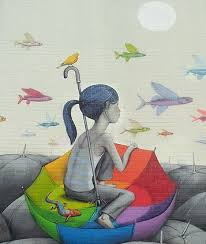